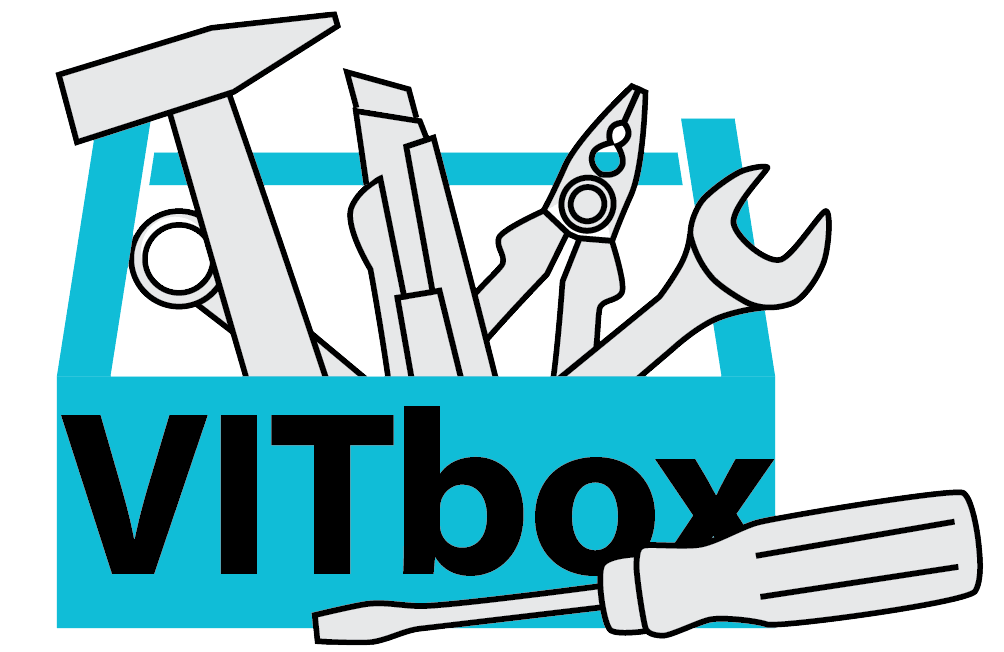 CEFR Companion Volume implementation toolbox                                                                                                                            
Implémentation du Volume complémentaire du CECR – Boîte d’outils
La compétence plurilingue dans le Volume complémentaire du Cadre Européen Commun de Référence pour les Langues : la compétence plurilingue
La compétence plurilingue
Le plurilinguisme est un concept qui implique les différentes langues qu’une personne connaît ou avec lesquelles elle est en contact, qui sont en corrélation et interagissent pour contribuer à la connaissance communicative d’une personne.


La compétence plurilingue n’est pas la superposition ou la juxtaposition de compétences distinctes, mais l’existence d’une compétence complexe, voire composite, dans laquelle l’utilisateur peut puiser (CECR 2001, p. 128).
La compétence plurilingue
La formation en langues n’est plus, en effet, considérée comme un simple moyen de parvenir à la « maîtrise » des langues, chacune considérée de façon isolée, avec le « locuteur natif idéal » comme ultime modèle. L’objectif est de développer un répertoire langagier dans lequel toutes les capacités linguistiques trouvent leur place (CECR 2001, p. 11). 
Parler de compétence plurilingue signifie donc revenir au concept d’acteur social et à l’approche actionnelle : des acteurs sociaux capables de fonctionner dans différentes langues et d’agir en tant que médiateurs.
Les langues ne sont pas isolées les unes des autres : elles coexistent et forment un profil linguistique différent et unique pour chaque utilisateur.
Compétence plurilingue dans le VC du CECR
Les langues sont interconnectées et contribuent à développer la compétence communicative d’une personne dans différentes situations sociales et communicatives. Les barrières entre les langues peuvent être surmontées.